Indian industries in FAIR
Subhasis Chattopadhyay
Variable Energy Cyclotron Centre

&
Bose Institute
Kolkata
(FACILITY FOR ANTIPROTON AND ION RESEARCH)
Prominent  features of FAIR accelerator
High Intensity beams:
1000 x
For primary HI beam
10 000 x
For radioactive ion beams
10 0 x
For antiproton beams
Primar y beams:
1012 /s  238U28+ 1-2 AGeV
4·1013/s Protons 90 GeV
1010/s  U 35 AGeV (Ni 45 AGeV)

Secondary beams:
rare isotopes  1-2 AGeV
antiprotons up to 30 GeV
Highest Beam Intensities
Brilliant Beam Quality
Higher Beam Energies
Highest Beam Power
4 parallel operations
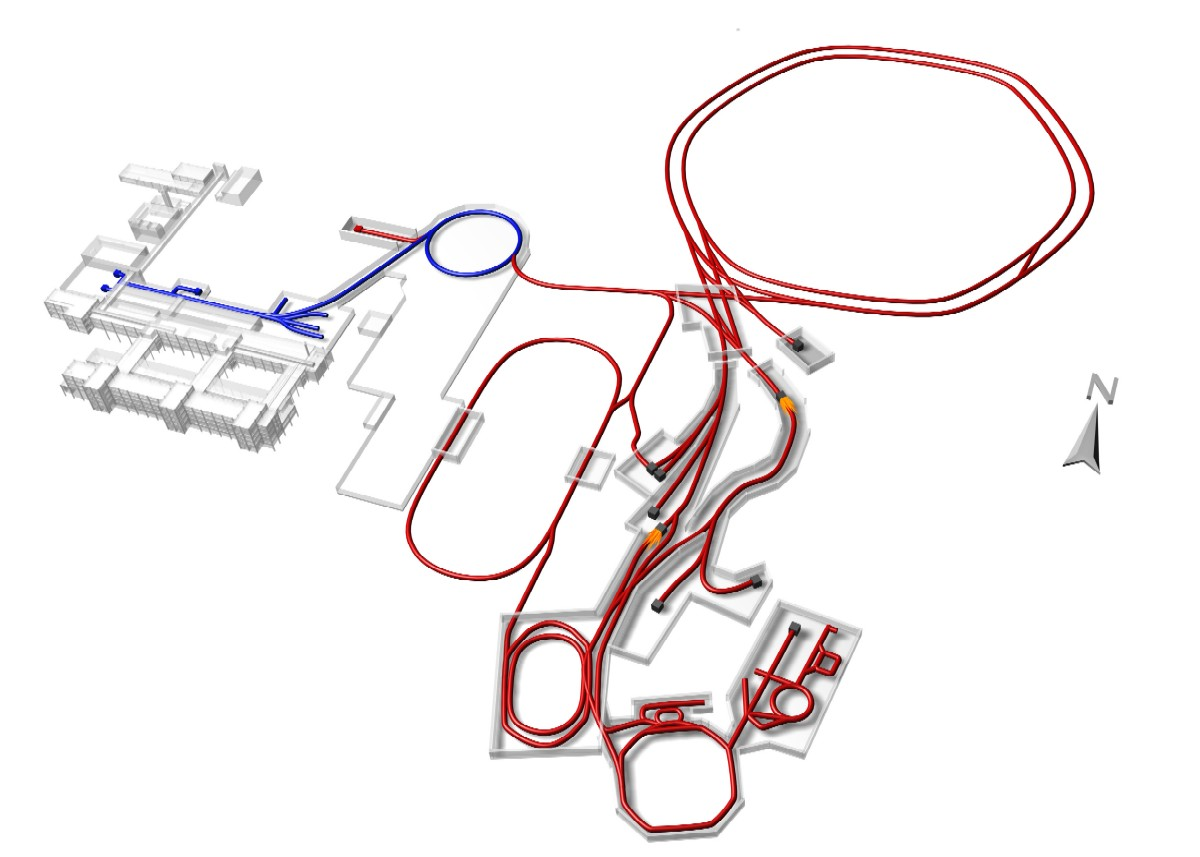 Synchrotrons
SIS100 SIS300
Existing GSI
p - LINAC
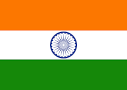 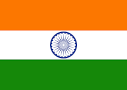 Member 
Countries:
Germany
Russia
India
France
Poland
Romania
Finland
Slovenia
Spain
Sweden
UK
Compressed Baryonic Matter (CBM)
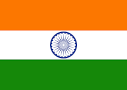 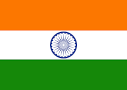 High-Energy Storage Ring
HESR
Superconducting 
large-acceptance Fragment Separator
Super-FRS
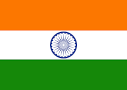 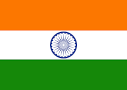 Collector Ring 
 CR
Recycled Exp. Storage Ring  RESR
New Experimental Storage Ring 
NESR
Cost of first phase : 1.2 billion Euro (2005 price),
Indian contribution (3%) = 36 MEuro (2005 price)
2
Physics at FAIR
FAIR – NUSTAR research programs (Nuclear Structure, Astrophysics and Reactions
The evolution of the universe
Indian connection

Nustar: nuclear 
 physics research

QCD: community 
 active in high energy 
nuclear physics
APPA:
Atomic, plasma and 
laser community is large
T[K]


1 TeV   1016 


1 GeV   1013



1 MeV   1010



1 KeV   107



1  eV     104


1 meV   10
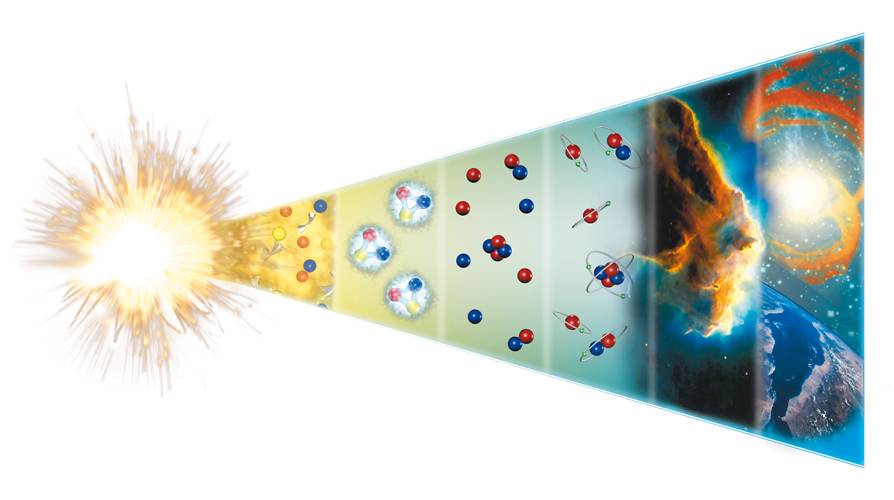 Nuclei
Parlicles
Atoms
10-12              10-6                      1                        106                     1012                   1018    t[s]
Today
13.7 bln y. later
FAIR – QCD research programs               (Quantum Chromodynamics
FAIR – APPA research programs(Atomic ,Plasma Physics and Applications)
3
Indian participation  in FAIR Experiments
India-NUSTAR collaboration

Bhabha Atomic Research Centre, Mumbai
Saha Institute of Nuclear Physics, Kolkata
Tata Institute of Fundamental Research, Mumbai
Variable Energy Cyclotron Center, Kolkata
Inter University Accelerator Center, New Delhi
Indian Institute of Technology, Bombay
Indian Institute of Technology, Kharagpur
Indian Institute of Technology, Roorkee
University of Delhi, New Delhi
University of Calcutta, Kolkata
Punjab University, Chandigarh
Aligrah Muslim University, Aligrah
Karnatak University, Dharwa
Guwahati University


Continuation of  activities  at VECC, IUAC and TIFR accelerator centres
India-CBM 
collaboration

Aligarh Muslim Univ.
Panjab Univ. 
Rajasthan Univ.
Univ. of Jammu 
Univ. of Kashmir
Univ. of Calcutta
B.H. Univ. Varanasi
VECC Kolkata
SINP Kolkata
IOP Bhubaneswar
IIT Kharagpur
Gowhati Univ.
Bose-Institute, Kolkata
North Bengal Univ, WB
India-PANDA collaboration
(EOIs)

BARC-Mumbai (NPD) 
IIT Mumbai  
SINP- Kolkata
VECC- Kolkata
IIT Indore
IIT- Gowhati 
Pune university
AMU Aligarh  
South Gujarat Univ.
NIT Jalandhar
MSU Vadodara 
Magadh University 
TIFR- Mumbai
+ APPA collaboration
Motivation of our participation is to take part in advanced scientific and 
technological activities
FAIR GmBH formed on 4th October 2010
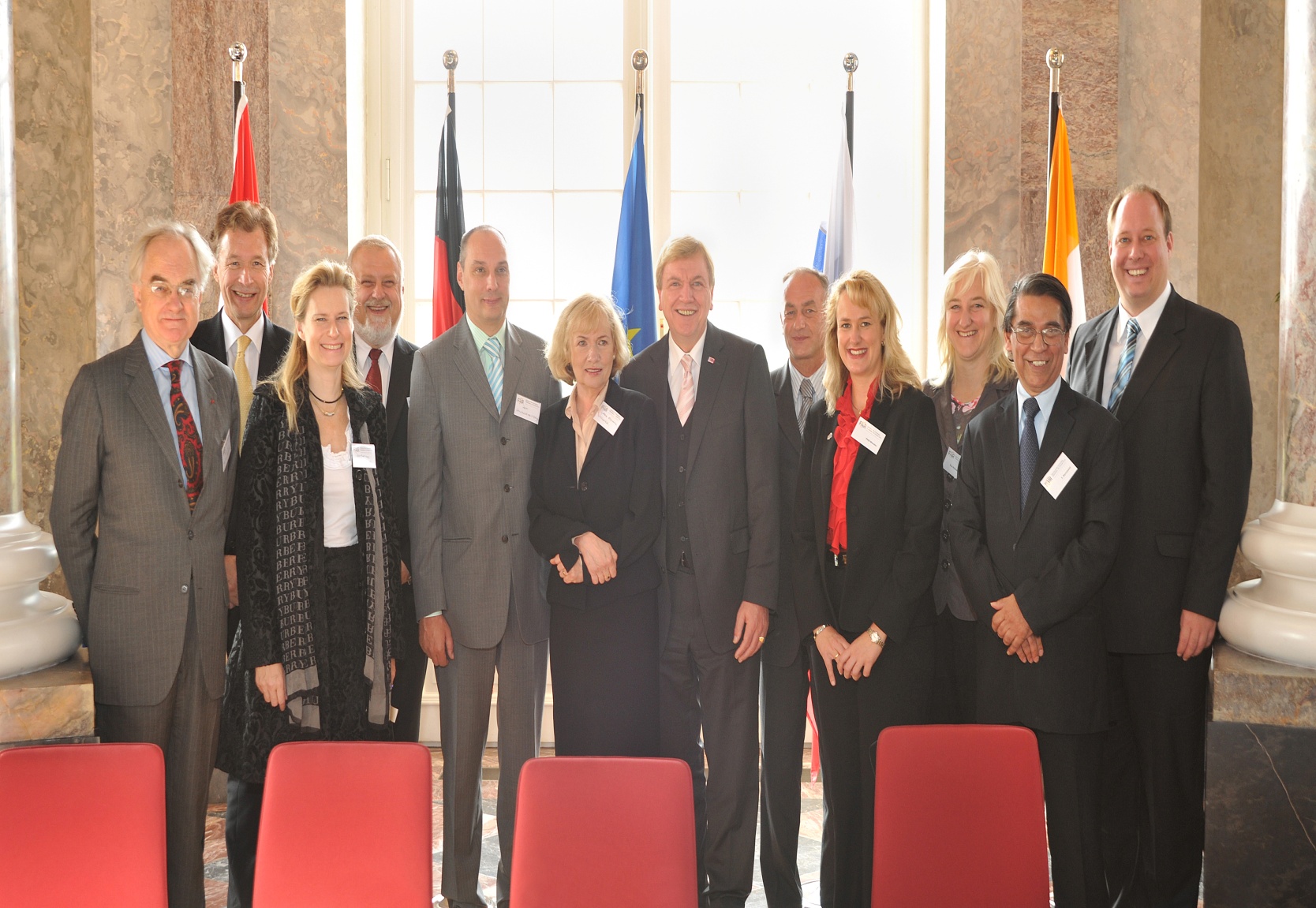 Founder 
countries:

Germany
Russia
India
France
Poland
Romania
Finland
Slovania
Sweden
First Industry meet,  Hyderabad
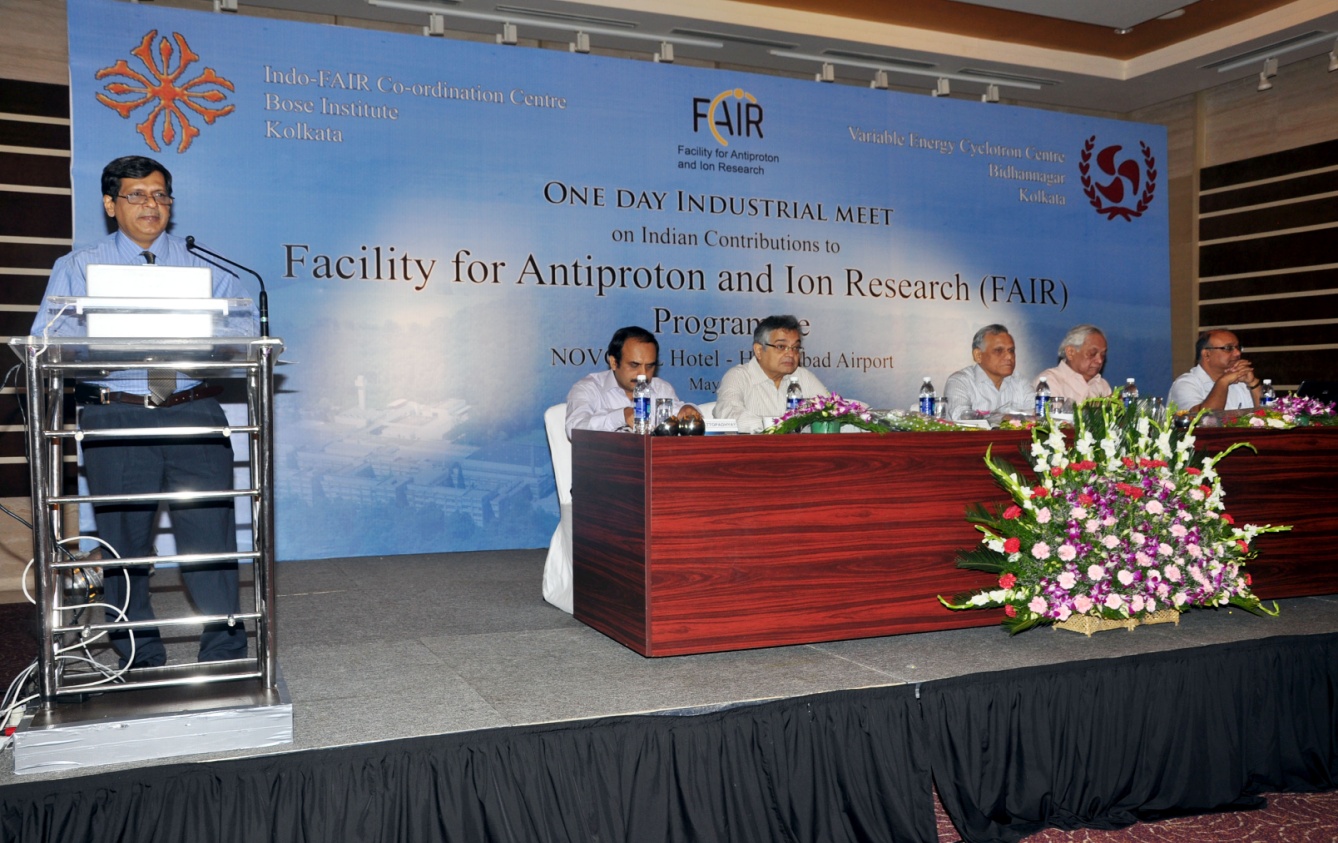 24 members, 14 houses
1. ECIL (Hyderabad)  2. BHEL (New Delhi)  3. L&T (Mumbai)  4. National Instruments
                   (Bangalore)   5. Indo-German tool room  
	       (Indore)   6. Hind-Hi vac (Hyderabad)   7. VT-vacuum (Bangalore)
   8. Vacuum Techniques  
               (Bangalore)   9. Avsarala (Bangalore)   10. Stesalit (Kolkata)   11. Pfeiffer-Vacuum 
              (Secunderabad)   12. Rittal (Secunderabad)
   13. Seto Teknolog Pvt Ltd 
                      (mumbai)
    14. Growcontrols(Hyderabad)
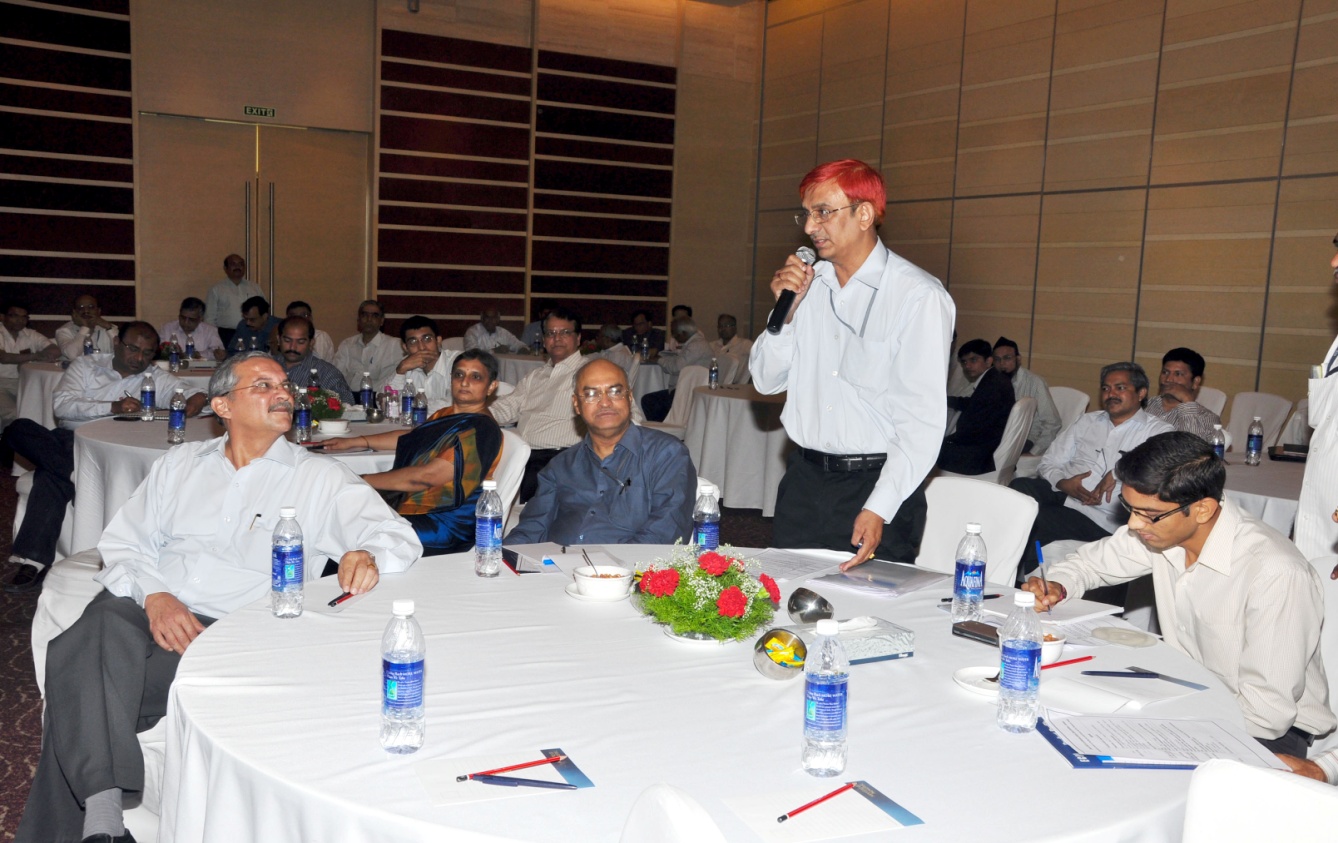 A team visited GSI:

Y. S.Mayya
R. K. Bhandari
S. Sudhakar

Major decision: ECIL will take up the power converters for
 HEBT, SIS100, Super-FRS
FAIR technical team visited India (ECIL, Avsarala, Kolkata)
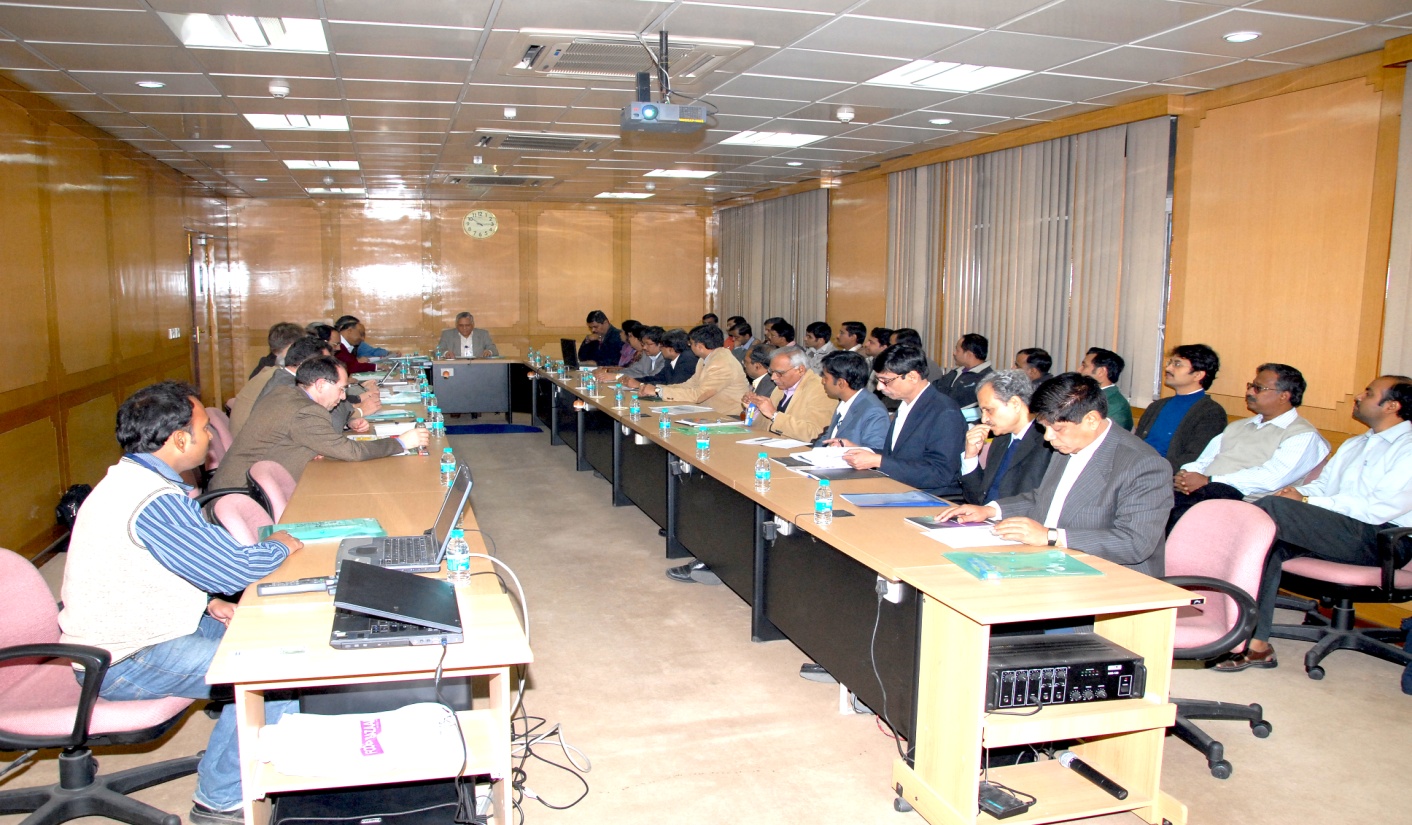 Ramakers (GSI)
Marcus (UHC chambers)
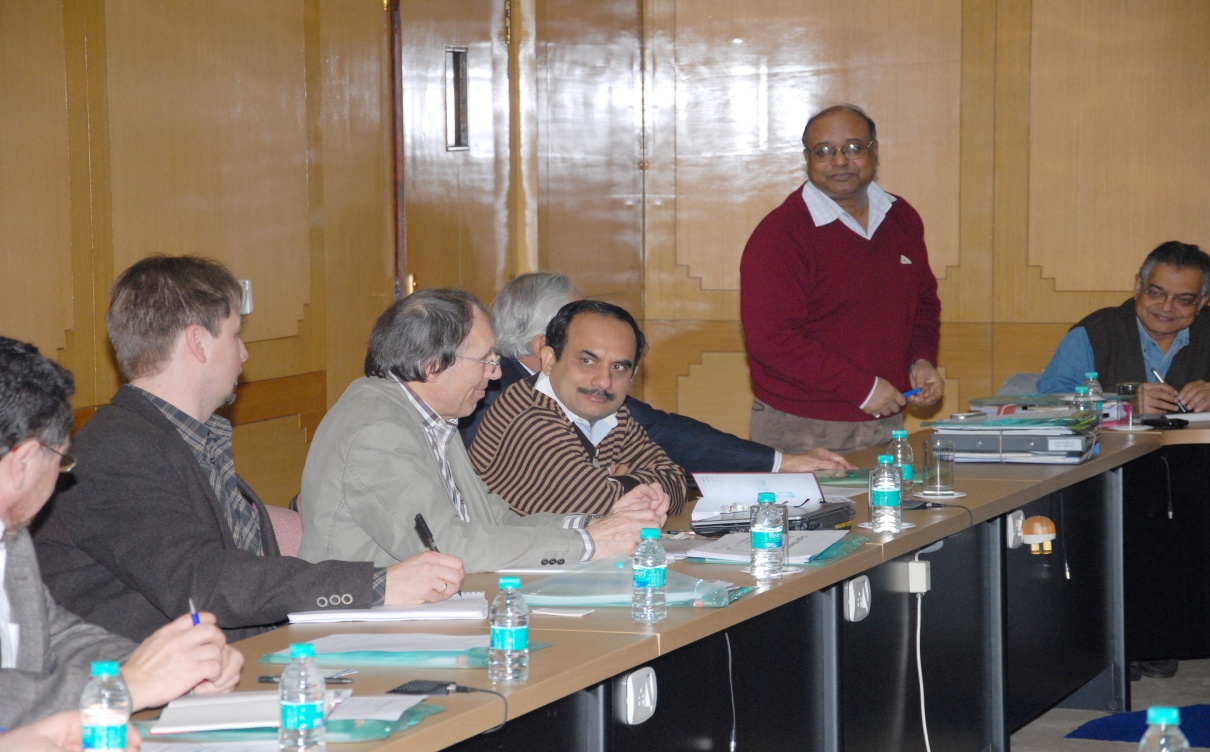 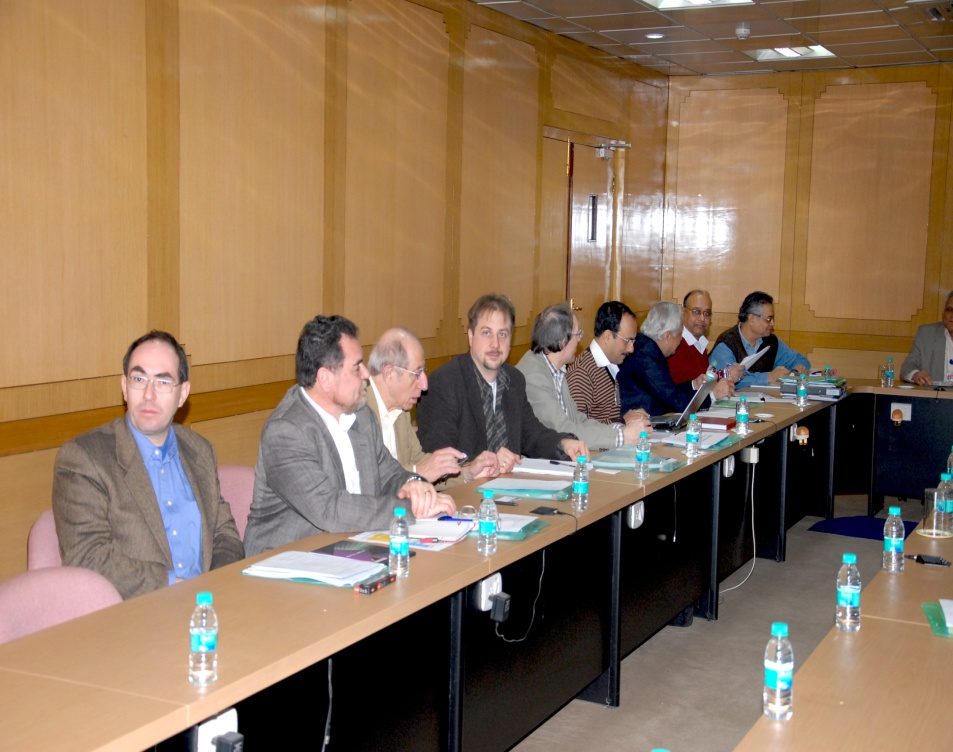 Major outcome: 
100 UHV chambers for beam diagnostic chambers
Superconducting magnets for LEB 

Followed by another Industry meeting in Hyderabad
Indian in-kind items identified so far
Accelerator components
Detectors and Electronics
Power converters (750 nos)
 Ultra-high Vacuum chambers (~100)
 Beam stoppers (3 nos)
 SC magnets for LEB 
 Power cables (180Km)
Spectrometer for nuclear physics
Neutron detector for nuclear physics 
Ion-trap for nuclear physics
Muon chambers for high energy expts
Covers ~25 M Euro)
Indian contributions:
Several technical meetings took place at ECIL, VECC, BARC-Mumbai, TIFR, IUAC
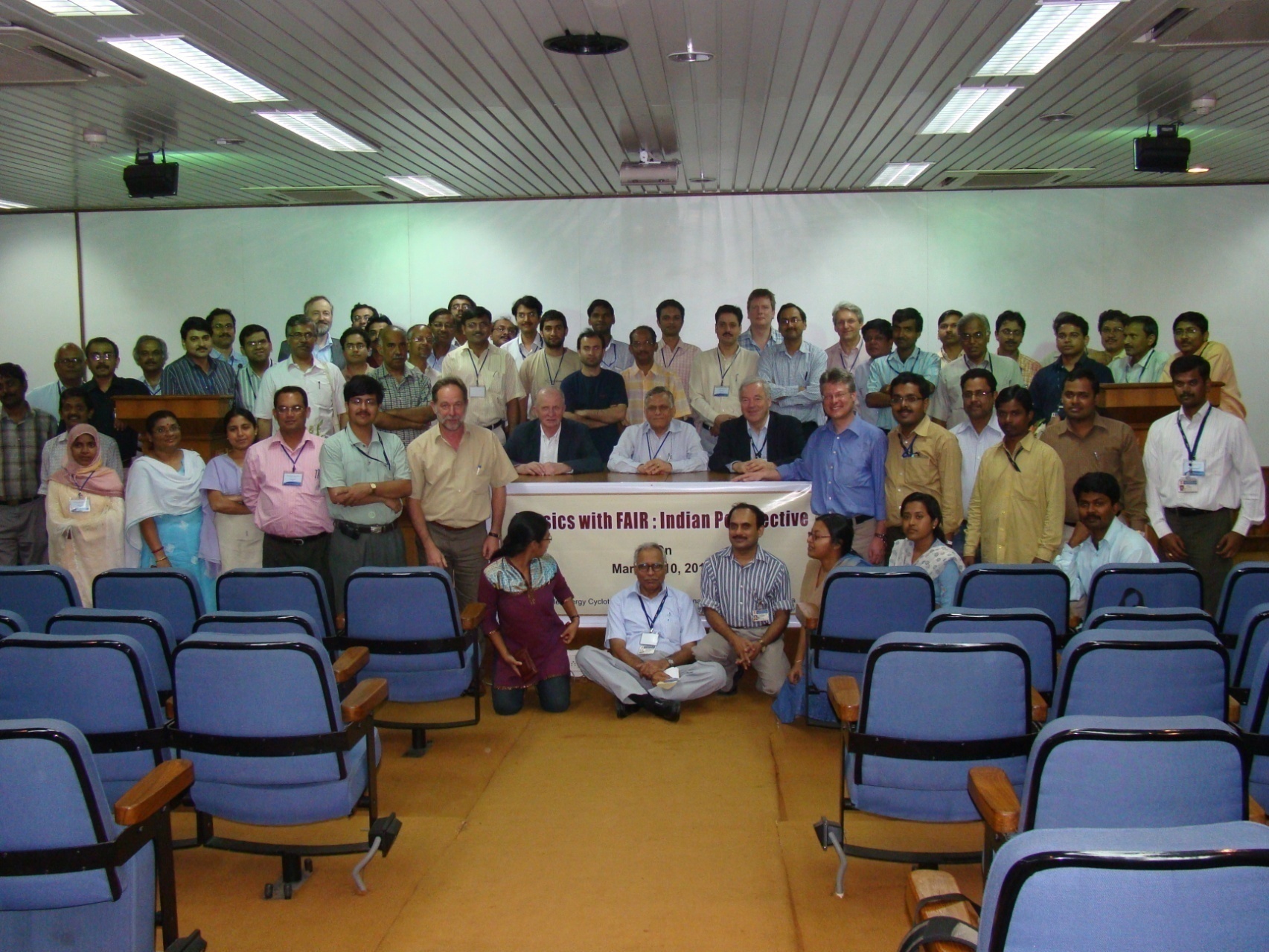 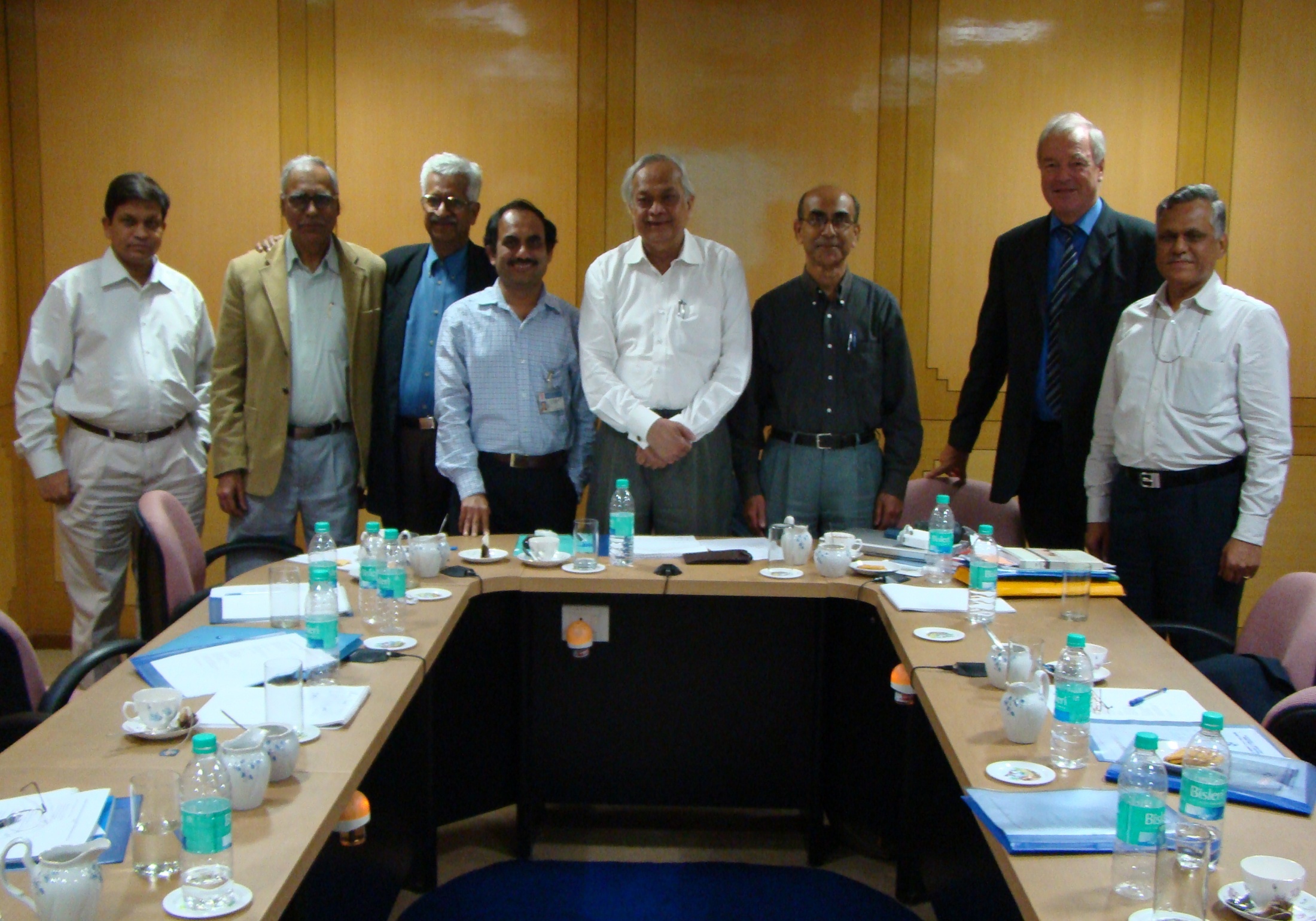 Chronology of events so far (Power converter)
Sept. 2011: Countrywide call for tender for all power converters (Indian in-kind contribution) by BI
Sept. 2012: A bi-party contract signed between BI and ECIL for  ALL assigned power converters, BI is bound for this contract (533 power converters, 28 types, HEBT, Super-FRS, SIS100, CR), seed money transferred, R&D started
So far tripartite contracts signed for 196 units
May 2014: IKC-1 (78 power converters, 4 types, HEBT)
March 2016: IKC-2 (118 power converters, 5 types, HEBT)
Four labs (VECC, BARC, RRCAT, ECIL) designed and built internal prototypes of 4 types
October 2016: Two “first-of-series” prototypes (HB.Q2 and HB.Q10) converters dispatched to FAIR/GSI after clearing FAT; A few observations received from FAIR 
February 2017:  It was decided to build 6 more power converters (HB.Q2) at various stages of manufacturing for inspection 
January 2018: FAIR team visited ECIL for inspection 
March 2018: FAT of one converter witnessed; May 2018: FAT reports of all 6 converters accepted; June 2018: Shipped 
67 power converters are now ready to be shipped to FAIR
Procurement started for 200 power converters for SIS100
Subhasis Chattopadhyay/19th MAC
07/05/19
12
Signing of contract
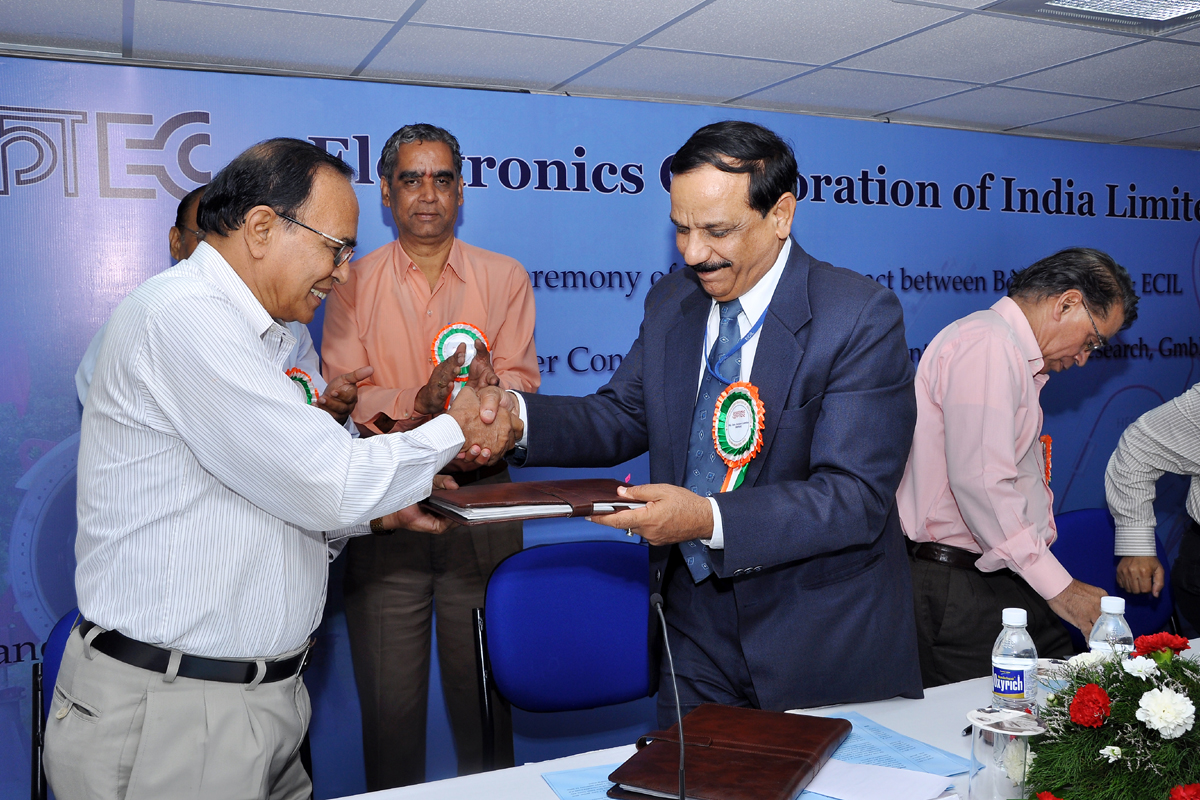 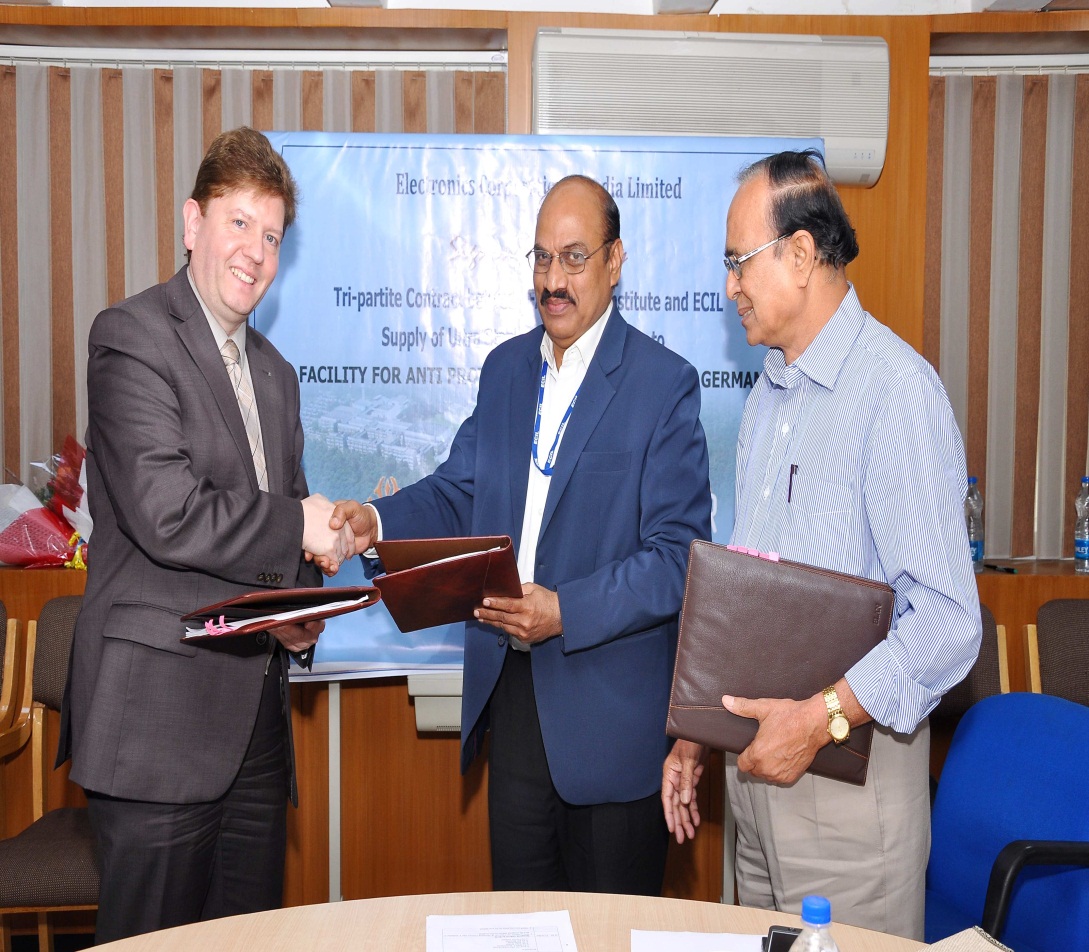 May 2014: IKC-1
Sept. 2012: A bi-party contract
Subhasis Chattopadhyay/19th MAC
07/05/19
13
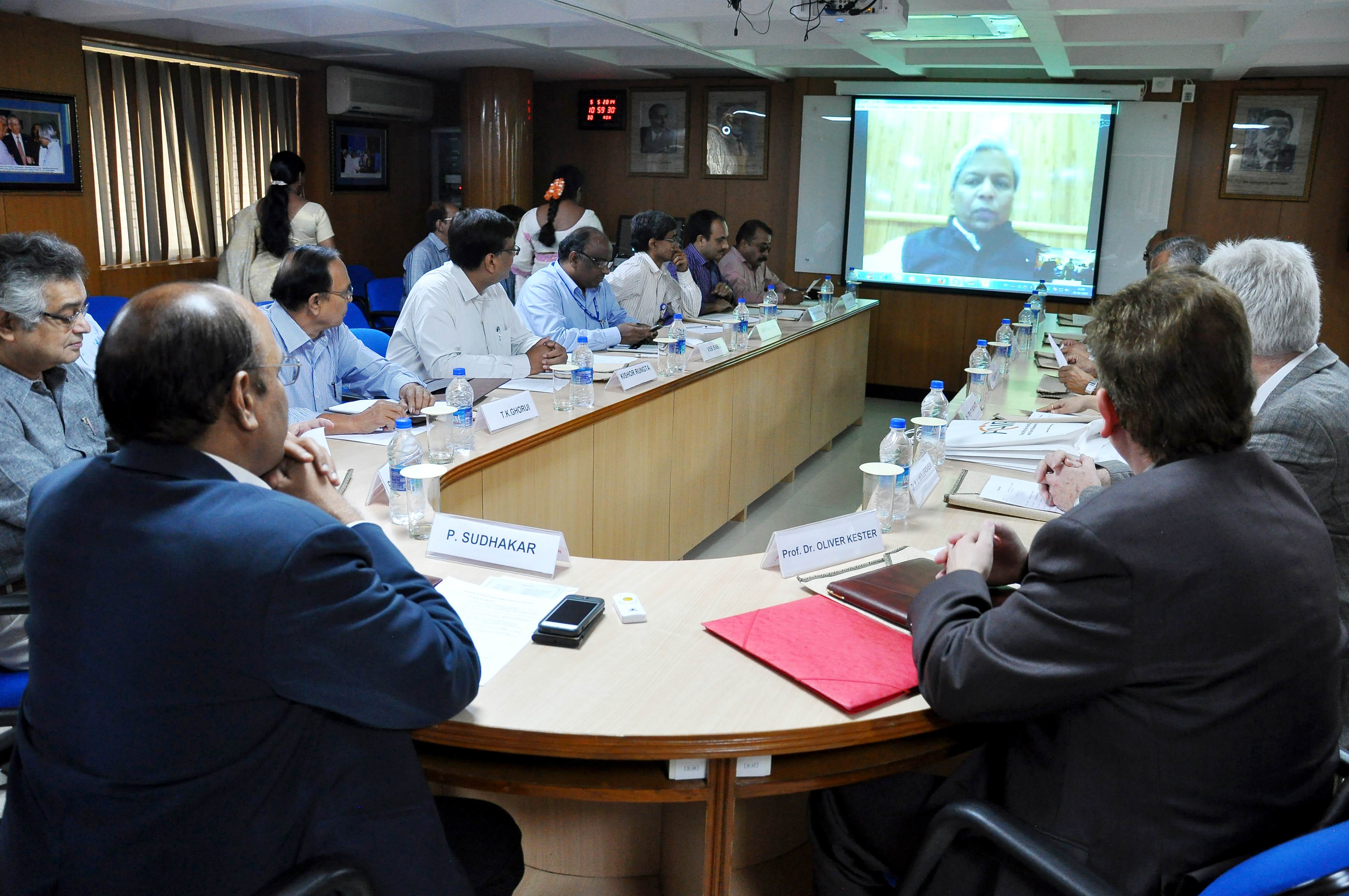 1st tripartite agreement with ECIL for power converter
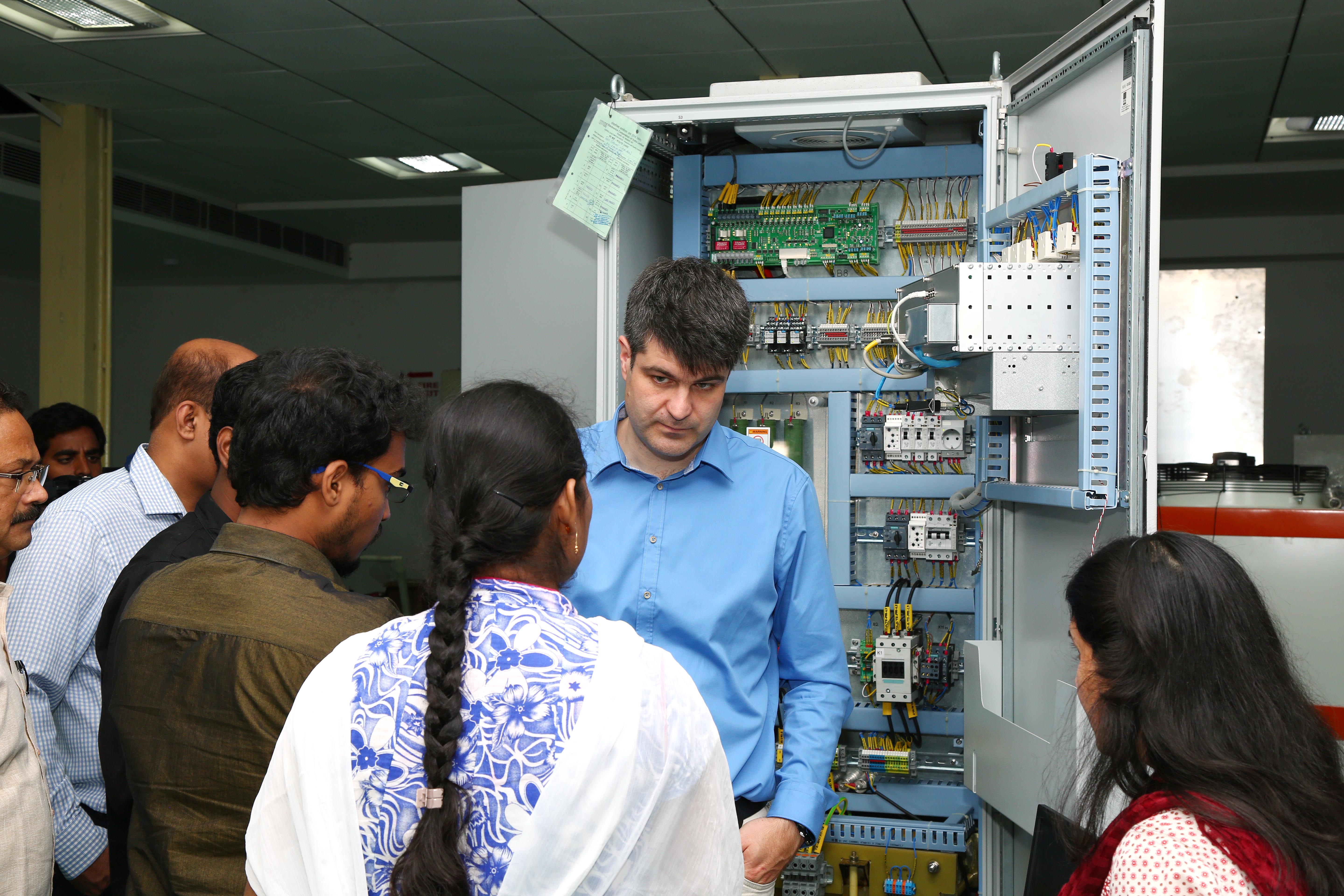 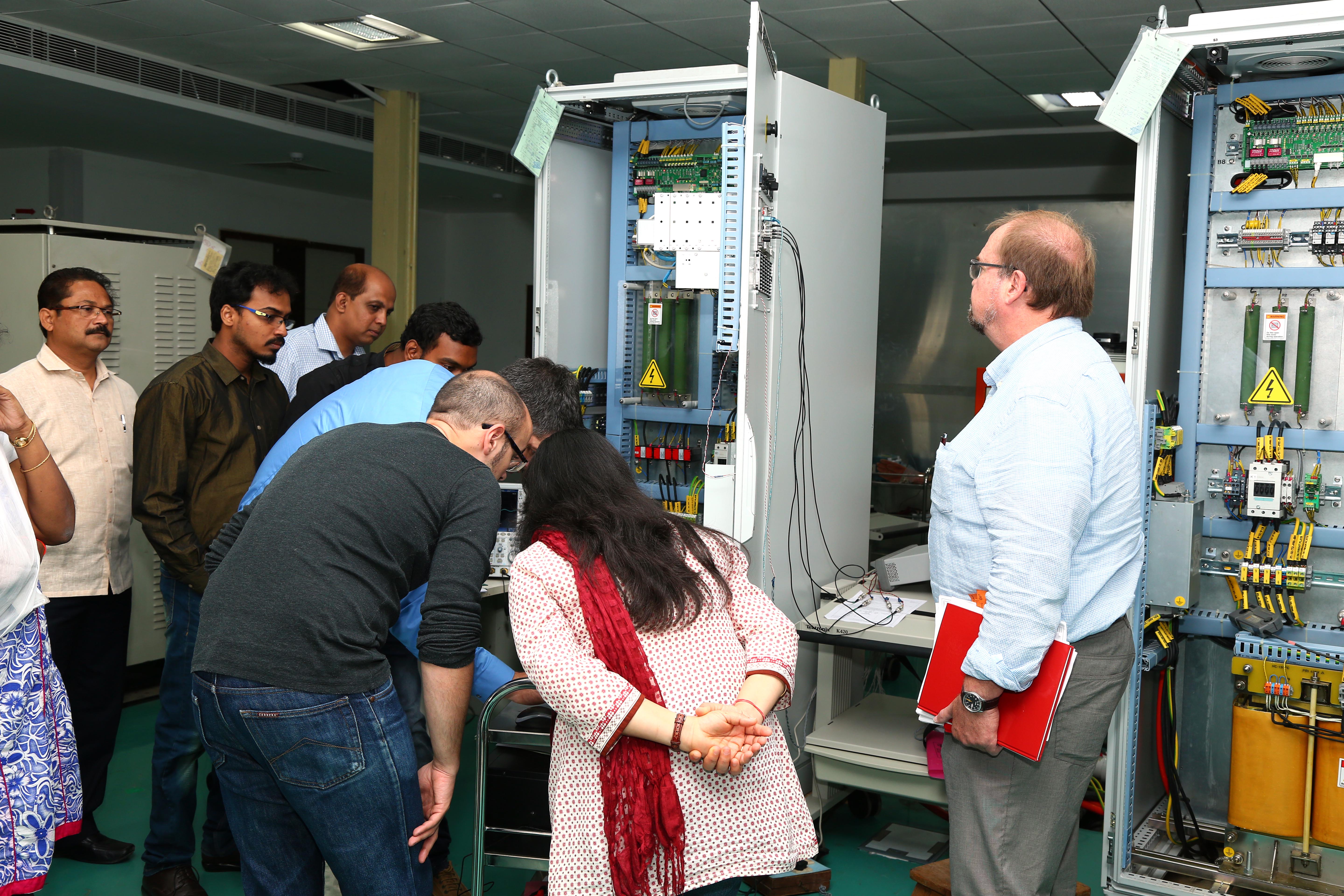 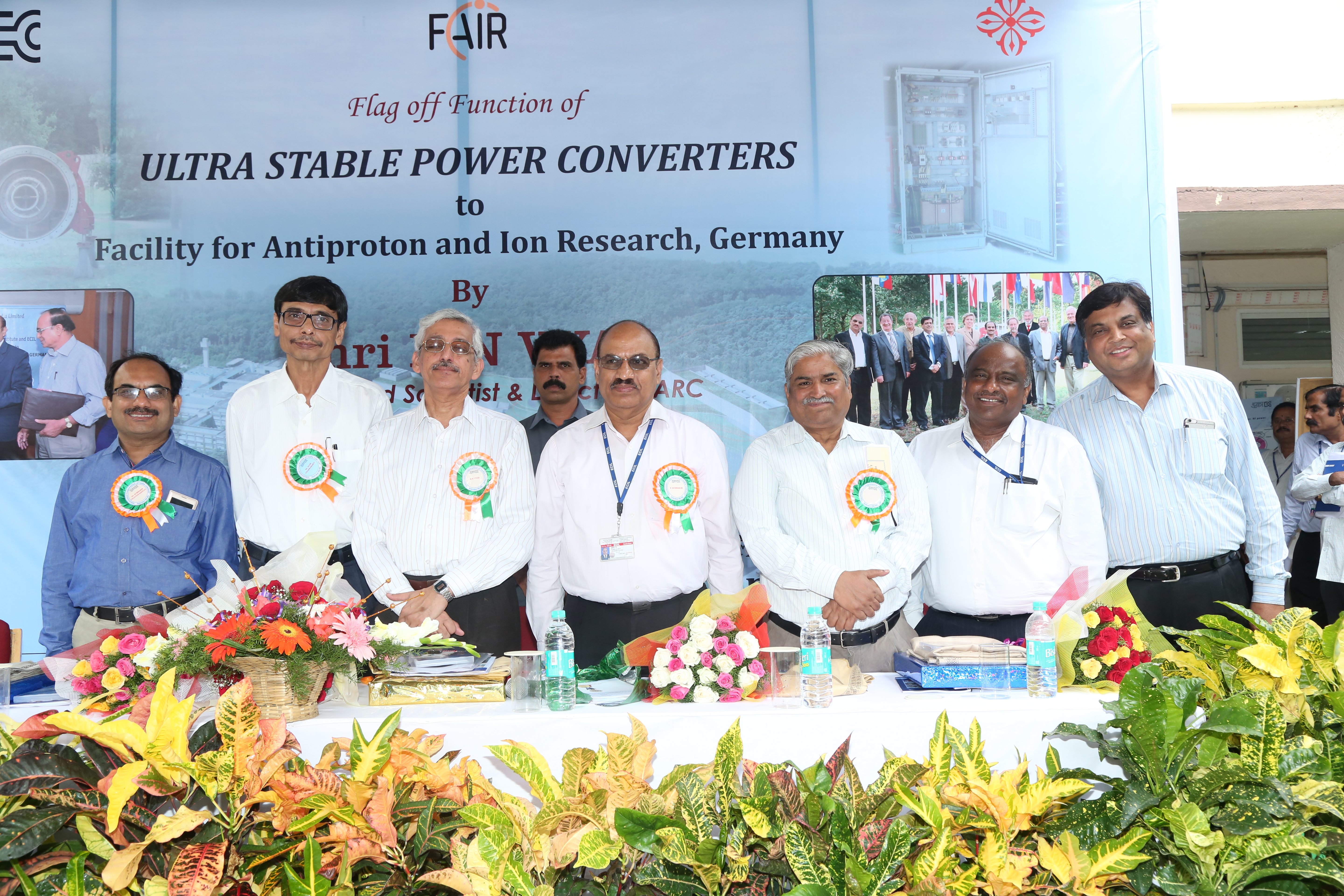 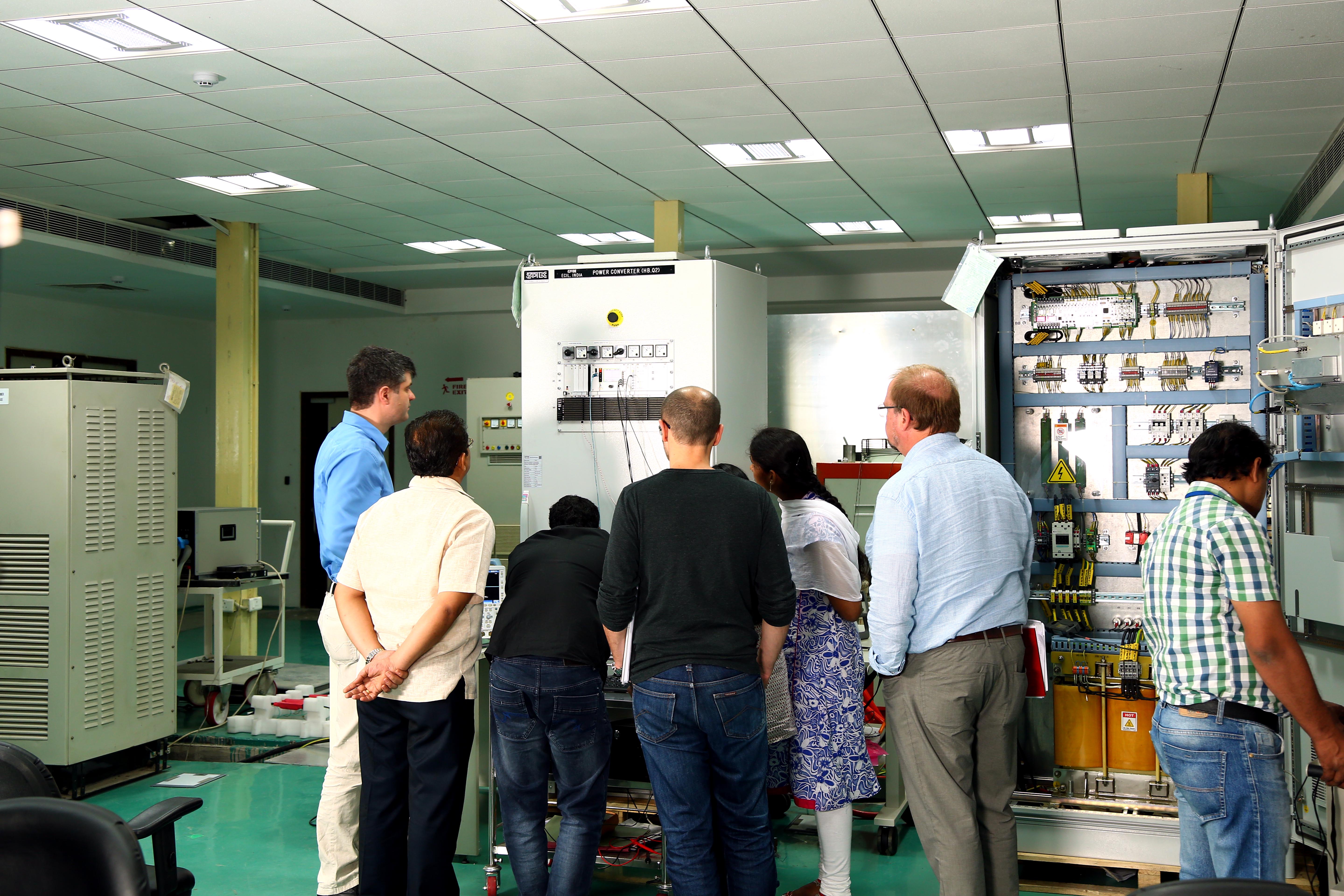 Factory Acceptance test (FAT) at ECIL in 2016
The six HB.Q2 Power Converters (continued…)
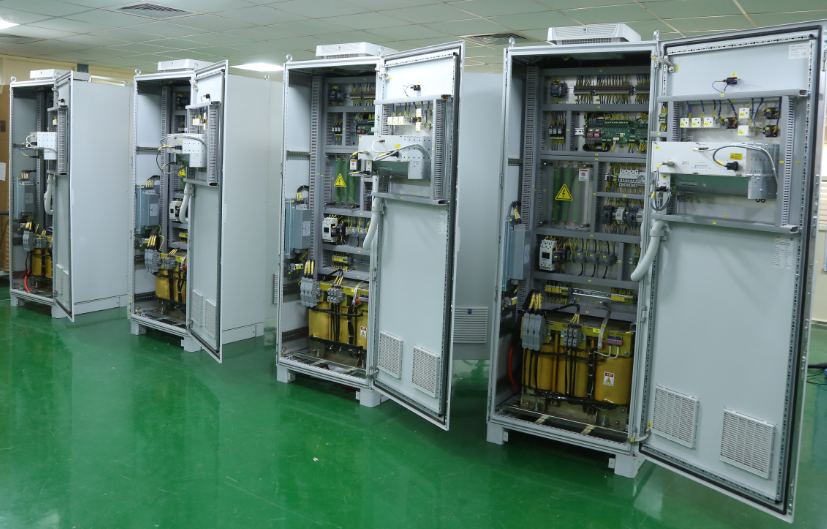 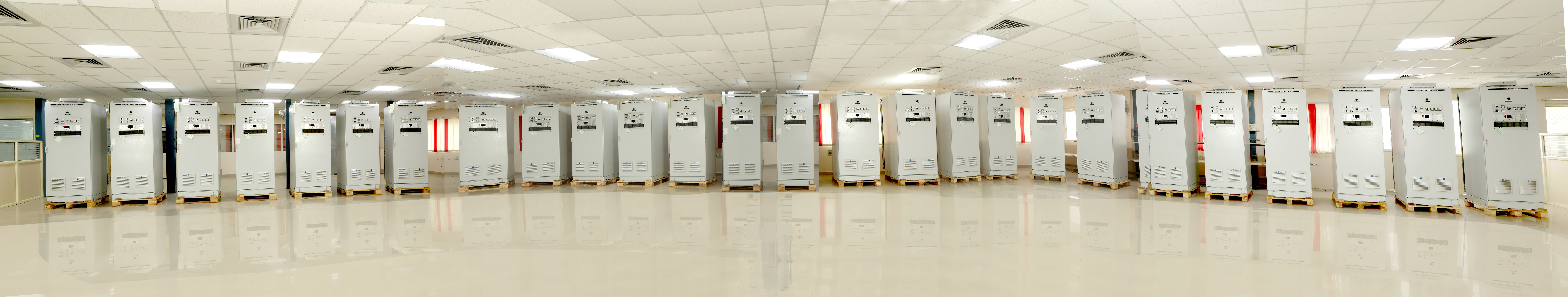 Part of 67 ready to be shipped
Subhasis Chattopadhyay/ 19th MAC
07/05/19
16
Draft Production Planning (IKC – I, II and III)
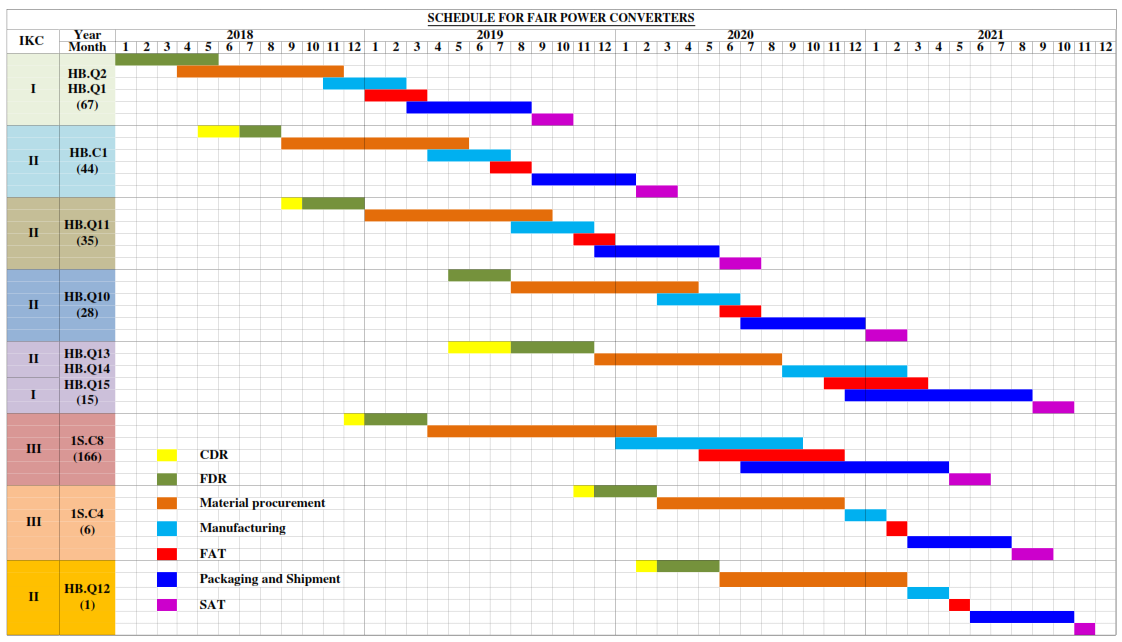 Subhasis Chattopadhyay/ 19th MAC
07/05/19
17
Ultra-high vacuum chambers
PO issued to a company with a condition to build a prototype
After 1.5 years, 
         the prototype passed vacuum test, issues with  mechanical tolerances

A global tender issued (2 Indian, 4 German companies):
PO issued to vacuum technique
First review meeting next week

Tremendous pressure on production at the earliest
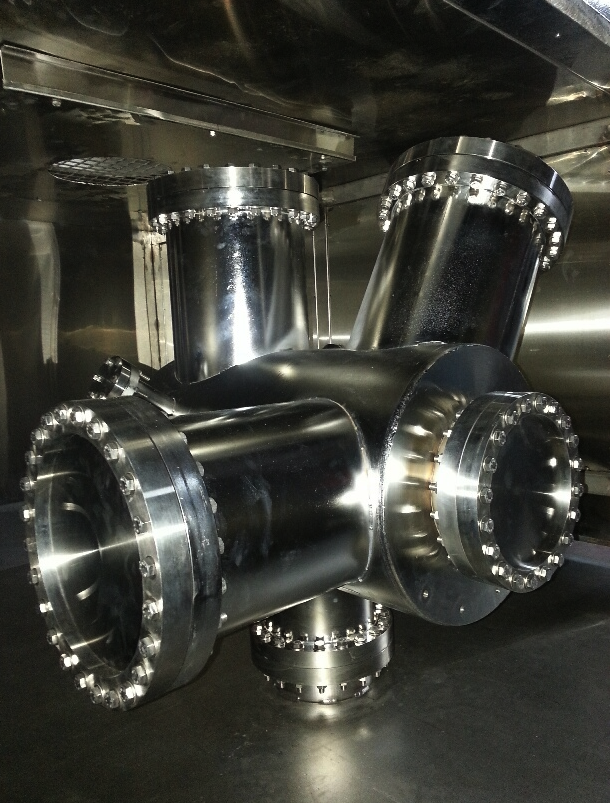 Beam stopper:
Huge power dumped in a very short time interval
Requires detailed design on
effective cooling
Material properties
Shape of the absorber

Contract with CMERI

CDR approved by FAIR, FDR in final stage

3 industries shortlisted
Tender papers will be issued very soon

Fabrication to start soon
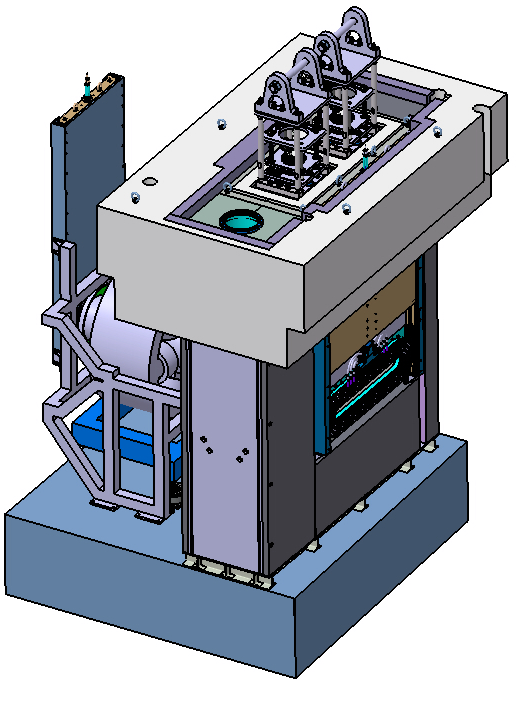 Co-axial power cables (180 Km: total)
Sample produced by RPG industries : Tested OK by FAIR

Specifications obtained very recently: tender to be issued soon
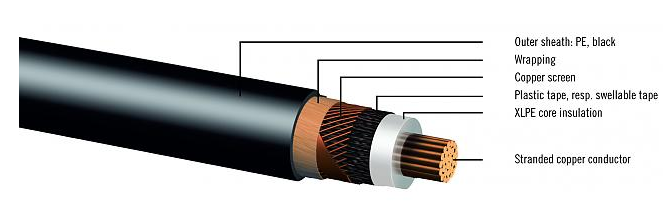 Low Energy Branch (LEB) magnets
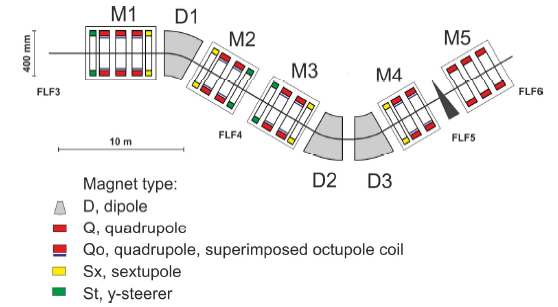 Design completed by VECC engineers : 2 times
Cost is 3-7 times higher compared to cost book + inflation (major Indian Cos)
Withdrawn from production
Cost Review committee has recommended to credit
    6 Cr for design to Indian shareholder
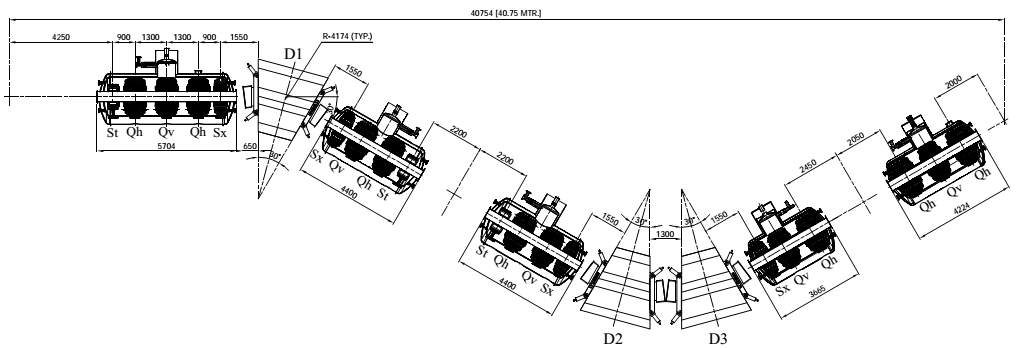 3 dipoles
   Multipoles
6 Quadruples + 3 Sextupole + 2 Steerer
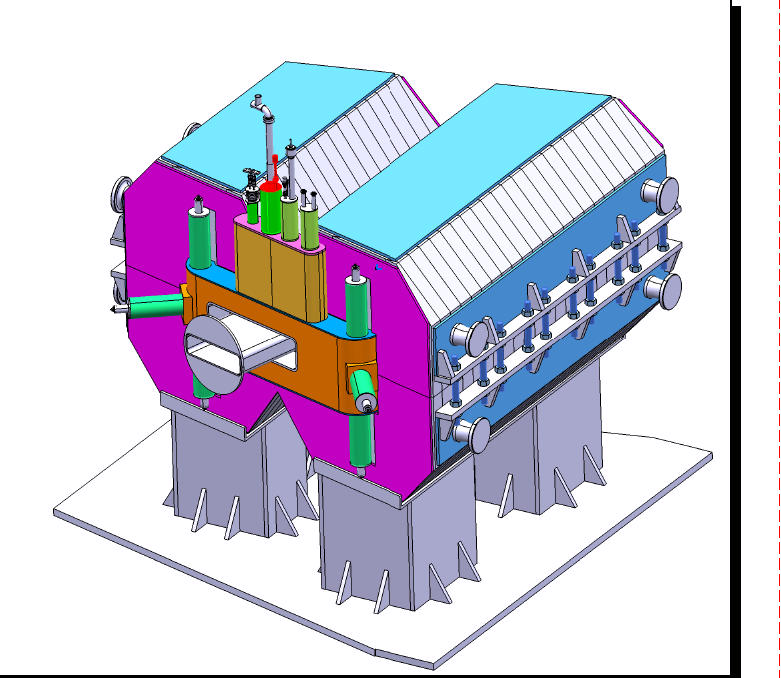 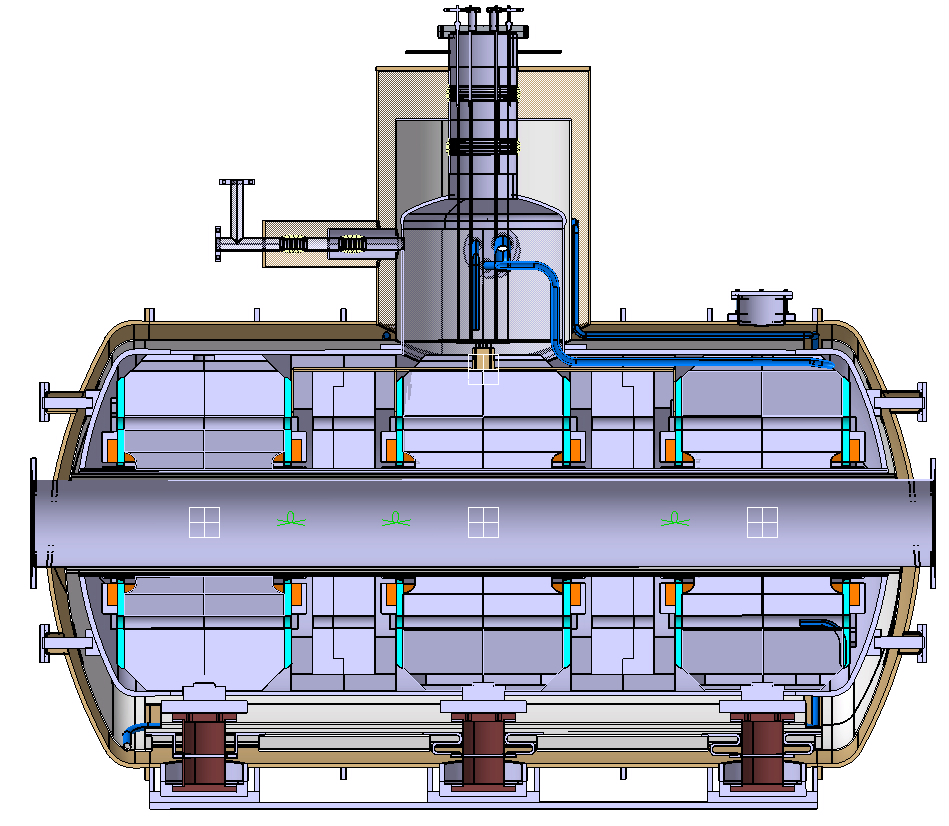 Multipole cryostat
Dipole
Industry involvement in FAIR experiments:

PCB industry : Large 8-layer PCBs for GEM chambers
Large size low resistivity Bakelite plates for RPC
Precision mechanical engineering for DESPEC experiment
ASIC design and fabrication (SCL-Chandigarh)
Recent ongoing discussion:
Iron shielding: Casting required 
Contacting Foundries
Outside Indian in-kind:

Regular call for tenders from FAIR:
RF system
Power supply
Room temperature magnets
Superconducting magnets
…

Sent the msg around: 
Industries mostly interested in in-kind items
Summary:

A new technological avenue has opened up at 
                           FAIR for Indian industries
All Indian in-kind items are being developed and built in India

Would request Indian industry to explore the possibility of
     non-inkind avenues

We are ready to work together